«Русская печка – кормилица наша»
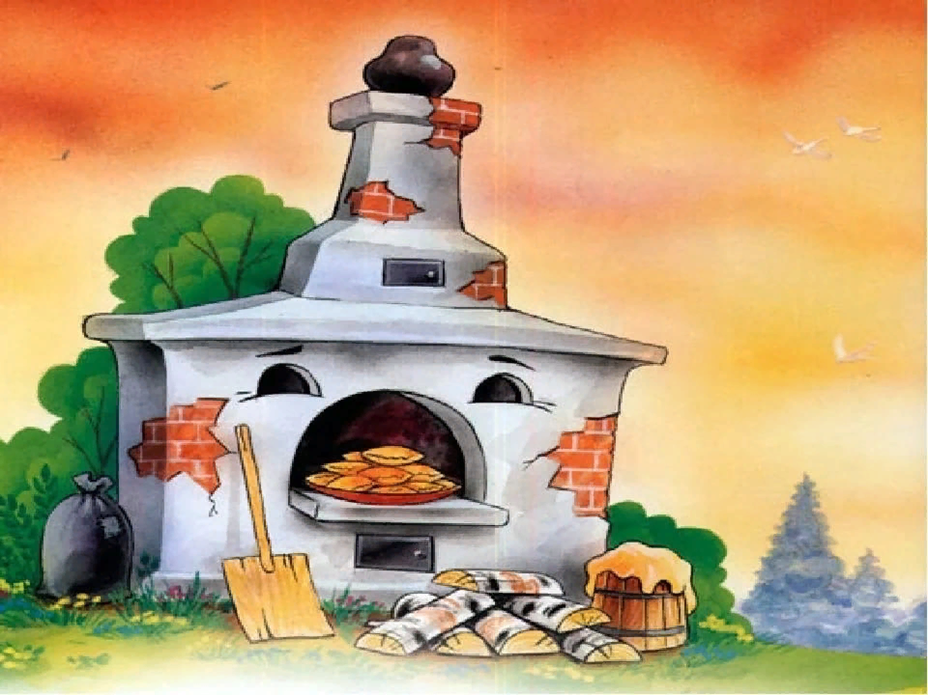 МБДОУ ДСОВ № 34                                2023 год
Тип проекта: познавательно-творческий, групповой
Авторы:       Липухина Ирина Владимировна
	                  Содыкова Елена Александровна
Участники проекта : воспитатели, дети средней группы,       родители воспитанников

Целевая аудитория: 4-5 лет
Сроки реализации проекта:  краткосрочный
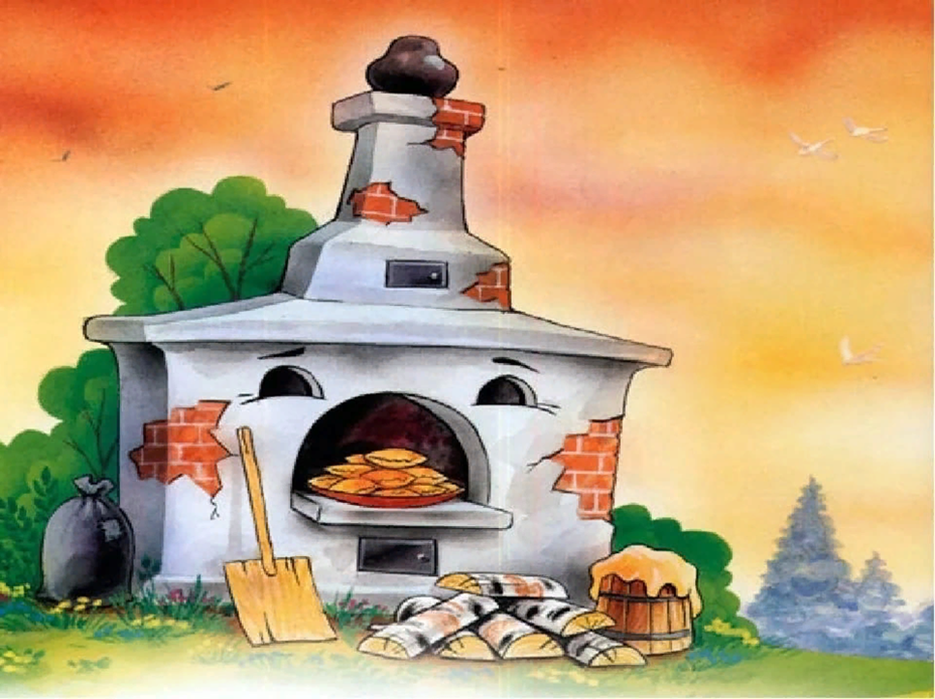 АКТУАЛЬНОСТЬ
В настоящее время наша страна переживает непростой период, где утрачиваются представления о доброте, милосердии, гражданственности и патриотизме. Дошкольный возраст - благоприятный период для приобщения детей к истокам народной культуры, способность возродить преемственность поколений, передать нравственные устои, духовные и художественные ценности. 	Необходимость приобщения молодого поколения к национальным традициям трактуется народной мудростью: «Наше сегодня, как некогда наше прошлое, так же творит традиции будущего».
	В связи с этим особую актуальность проекта приобретает овладение народным наследием, естественным образом приобщающее ребенка к основам национальной культуры.
Цель: воспитывать духовно-нравственные ценности дошкольников 
путем приобщения к истокам народной культуры и быта через формирование представлений о русской печи.

Задачи:
познакомить детей с русской печью, как символом русского быта (строение, устройство печи,  назначение частей);
продолжать знакомить с малыми фольклорными формами (сказки, пословицы, частушки, поговорки);
расширять словарный запас  детей (подпечек, заслонка, кочерга, лежанка, ухват, чугунок) ;
воспитывать любовь к народным традициям и обычаям.
Этапы  проекта:
Подготовительный этап:

Подбор литературных  произведений , иллюстраций в соответствии с темой проекта и возрастных особенностей детей, дидактического материала, фото и презентаций. 
                                   
Составление плана основного этапа проекта.
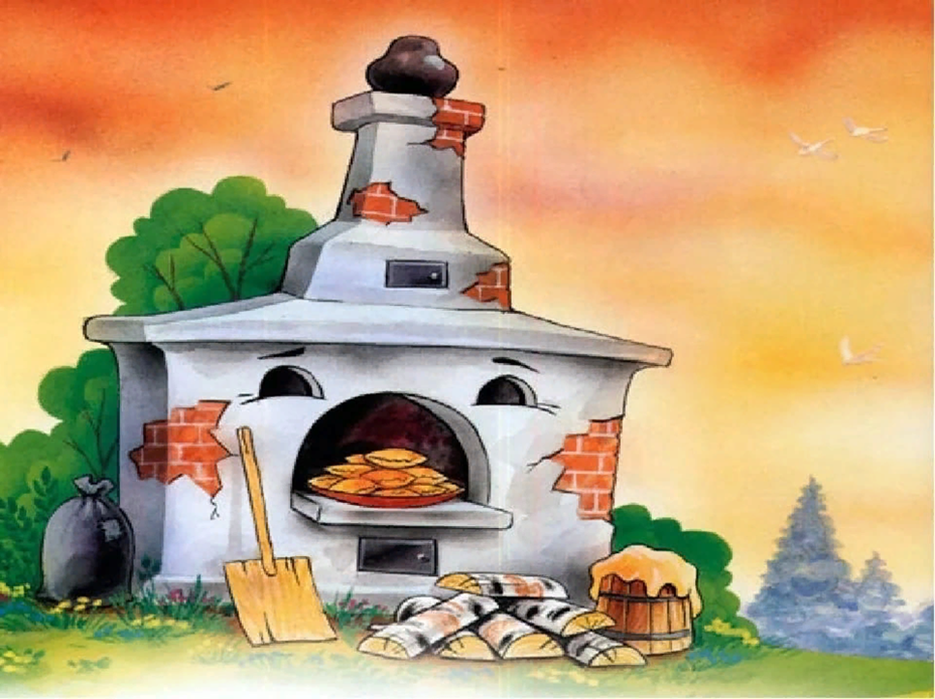 Основной этап
Чтение художественной литературы:  русская народная сказка «Гуси-лебеди», «Жихарка», загадки
Рисование «Русская печь».
Конструирование «Чудо-печка».
Просмотр мультфильма  «Домовенок Кузя»
Беседа «Русская печь»
Дидактическая игра «По дорогам сказок» 
Рассматривание иллюстраций «Старинные предметы домашнего быта» (чугунок, ухват …)
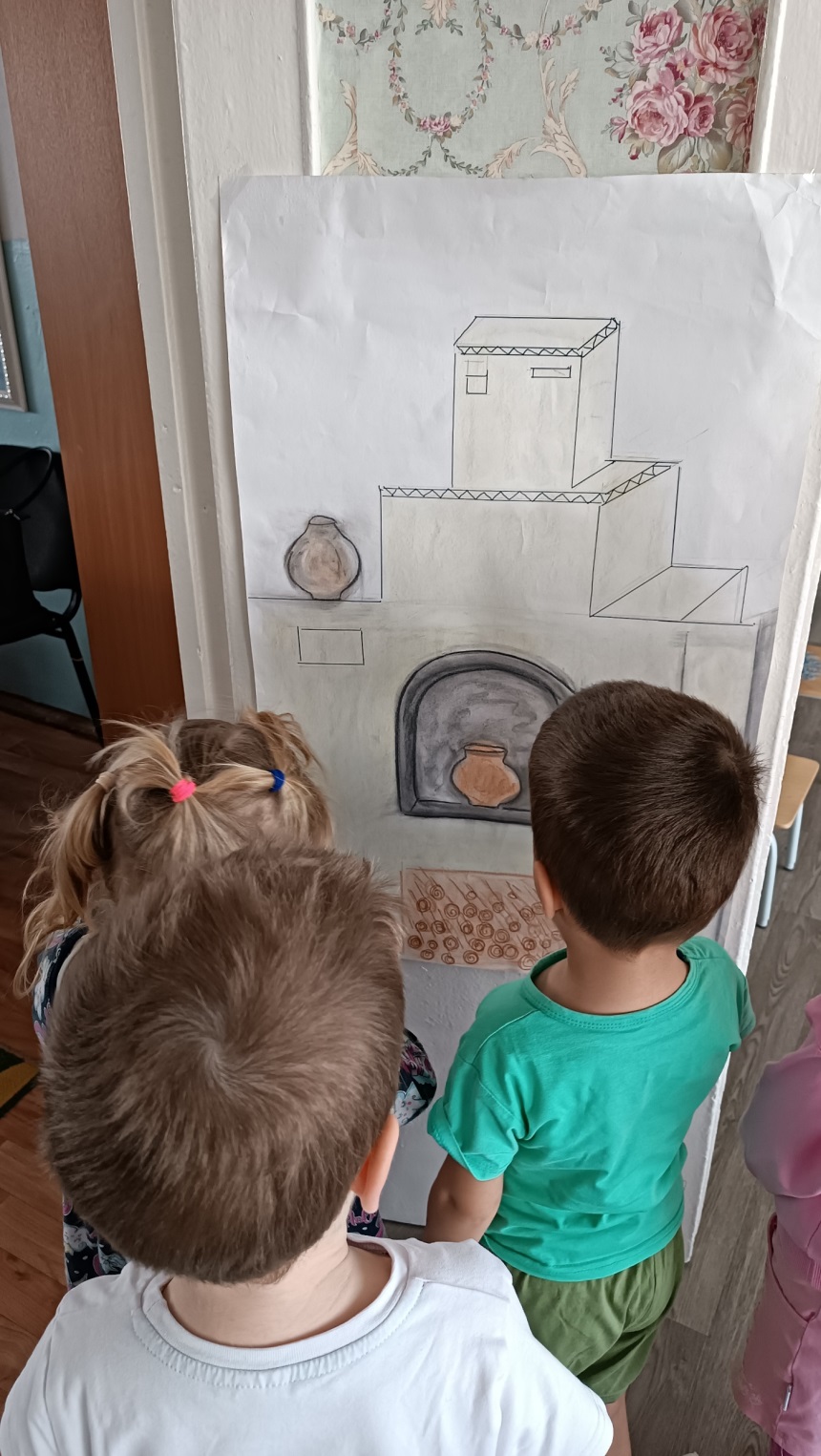 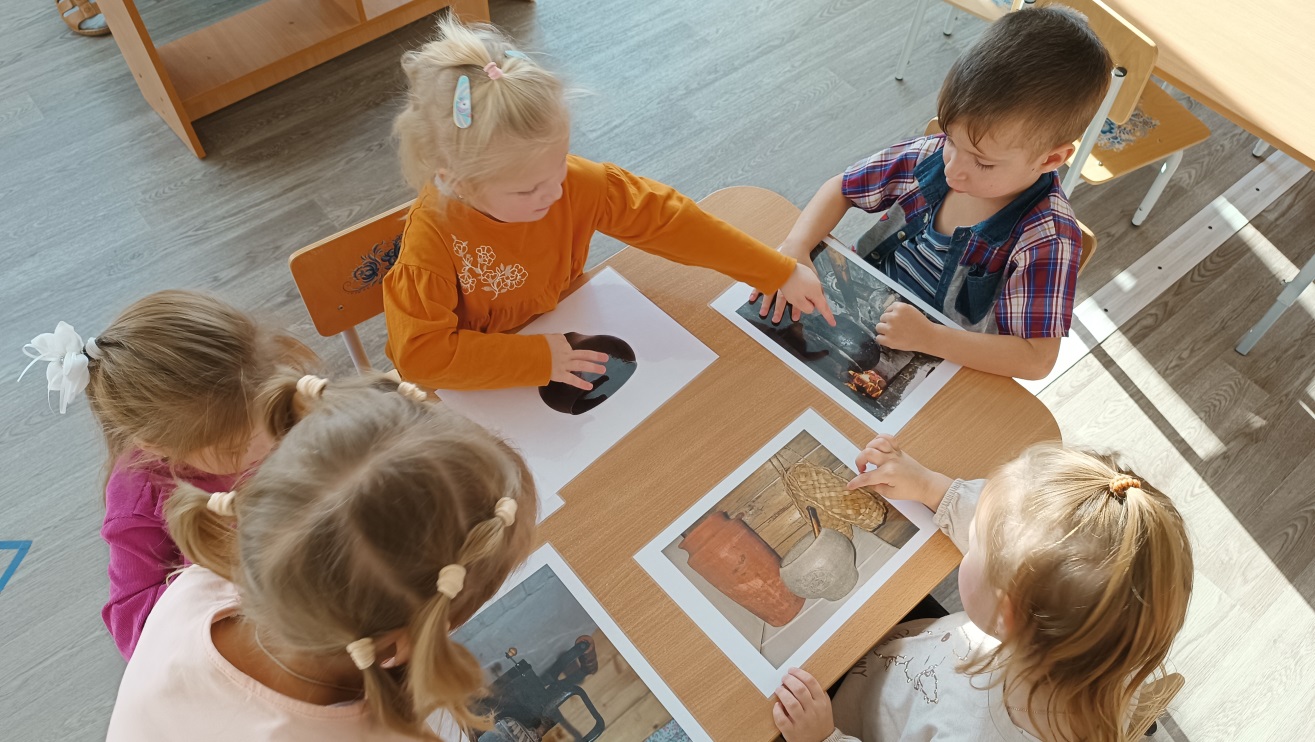 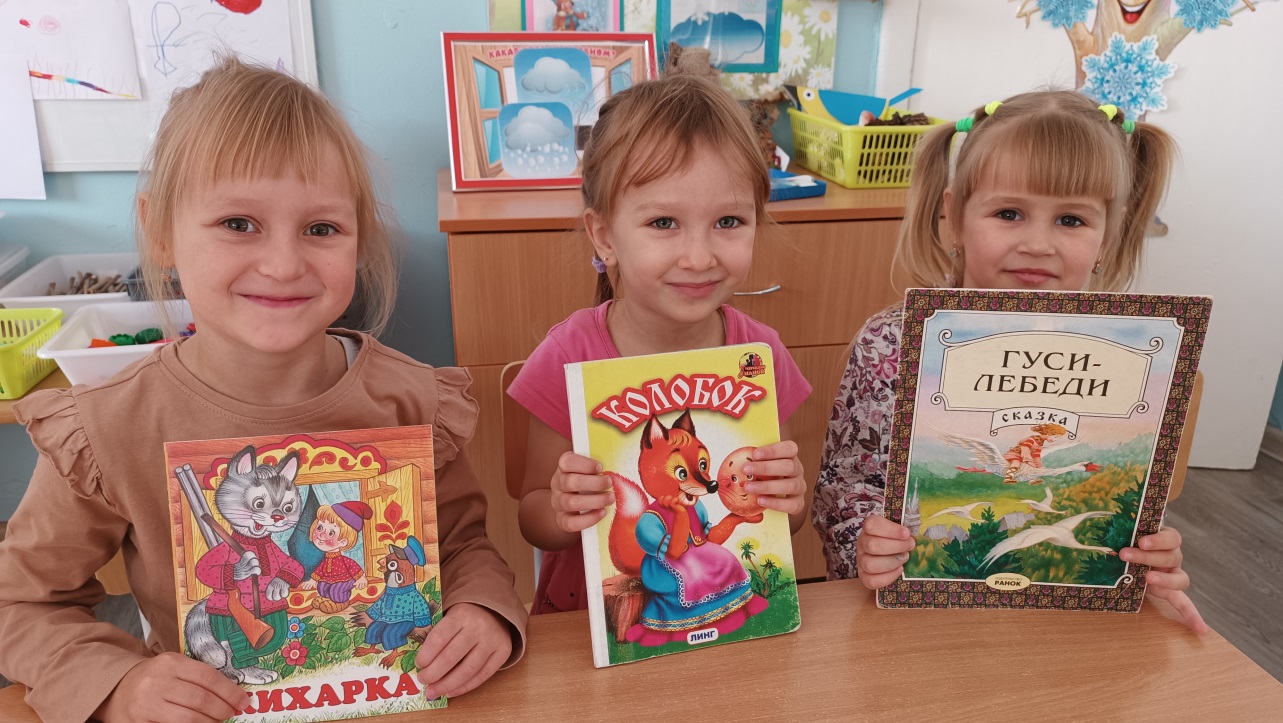 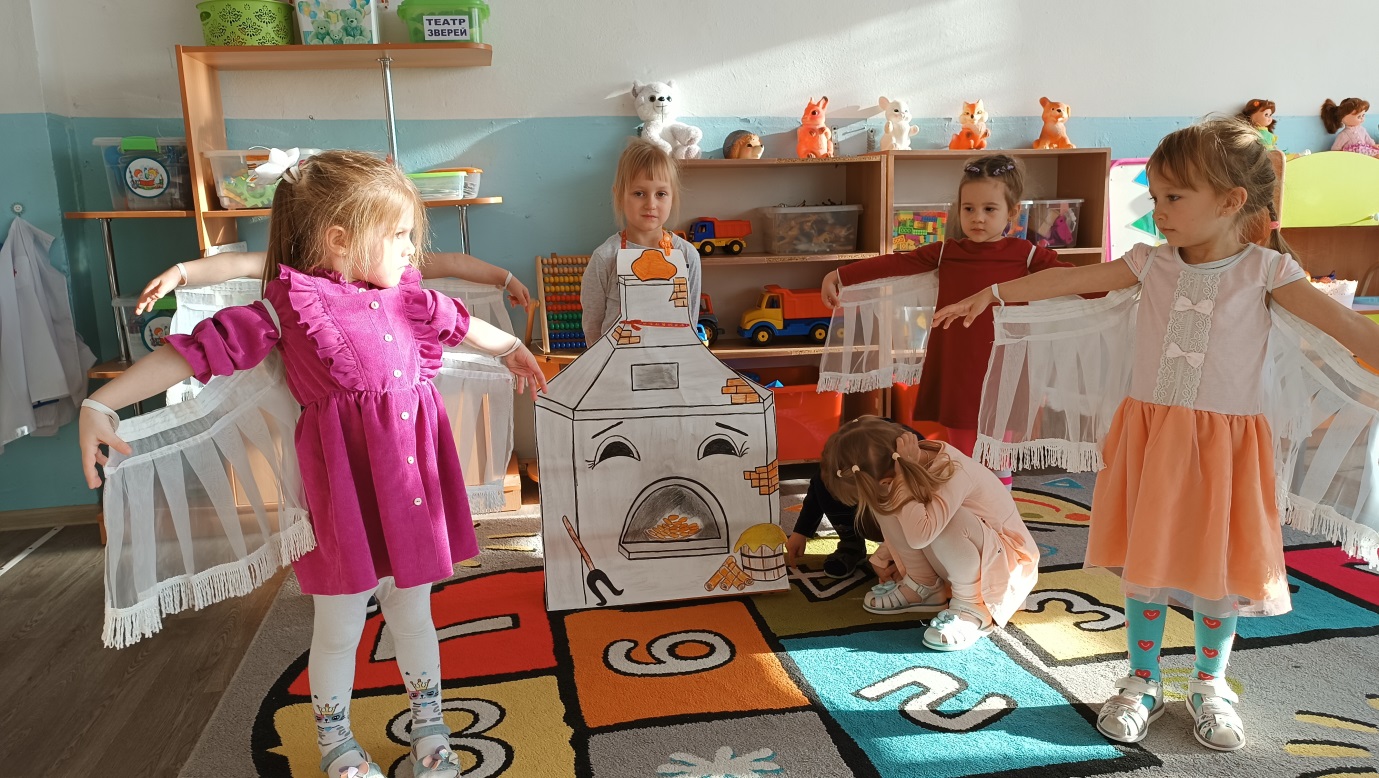 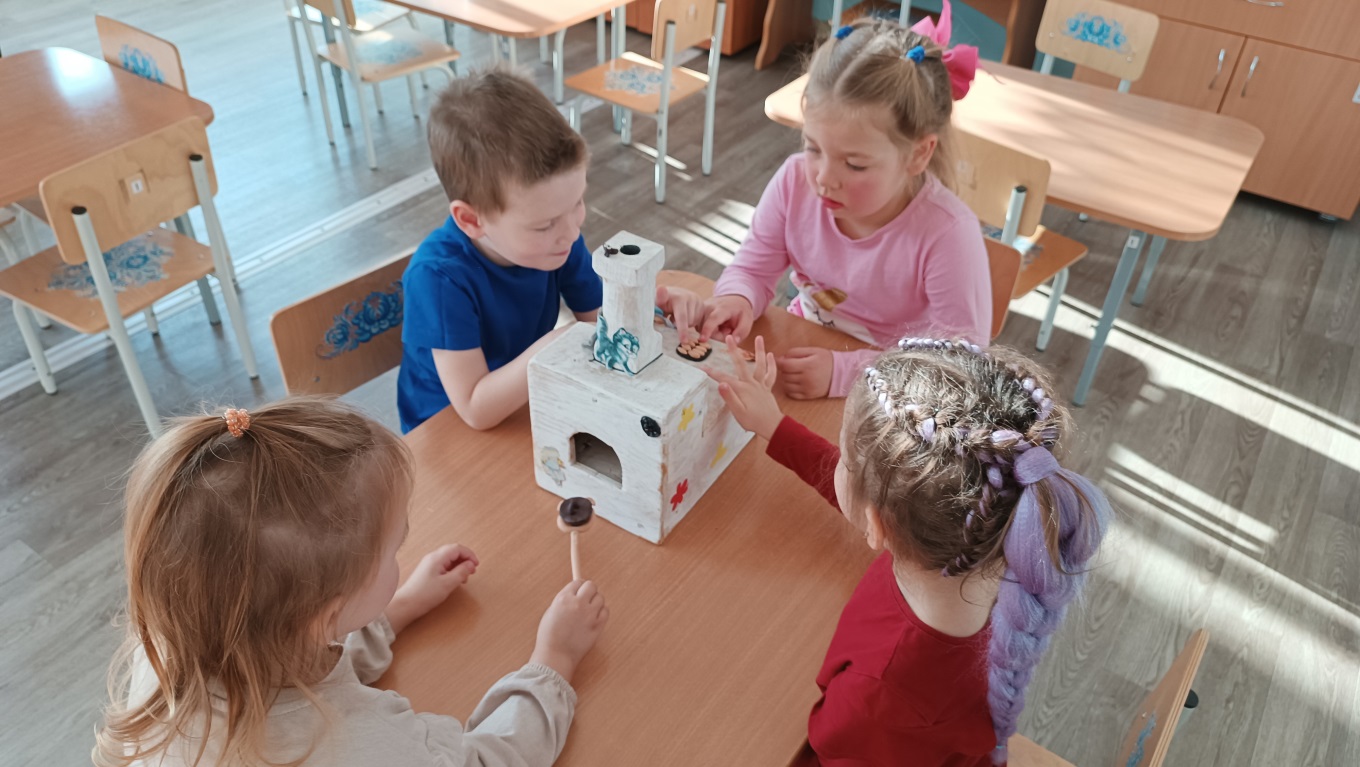 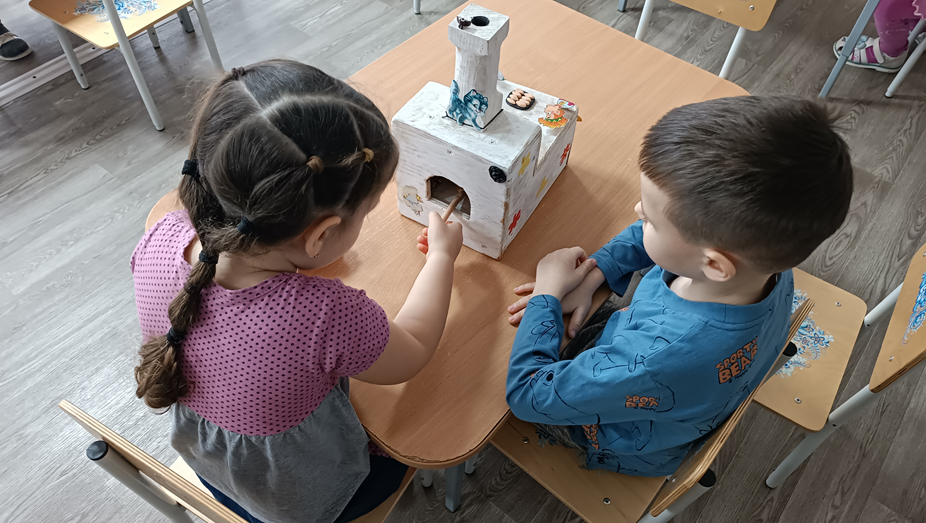 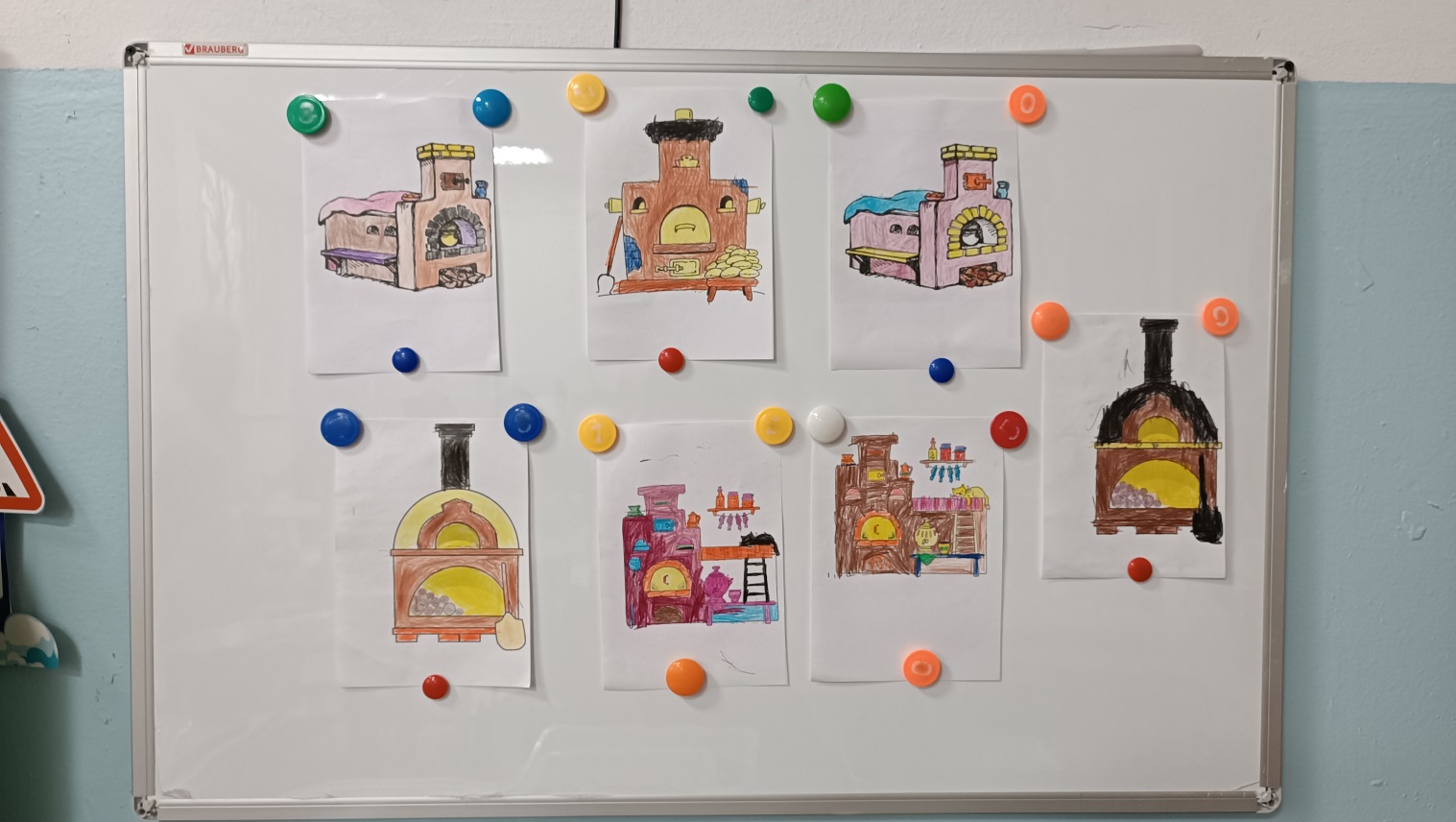 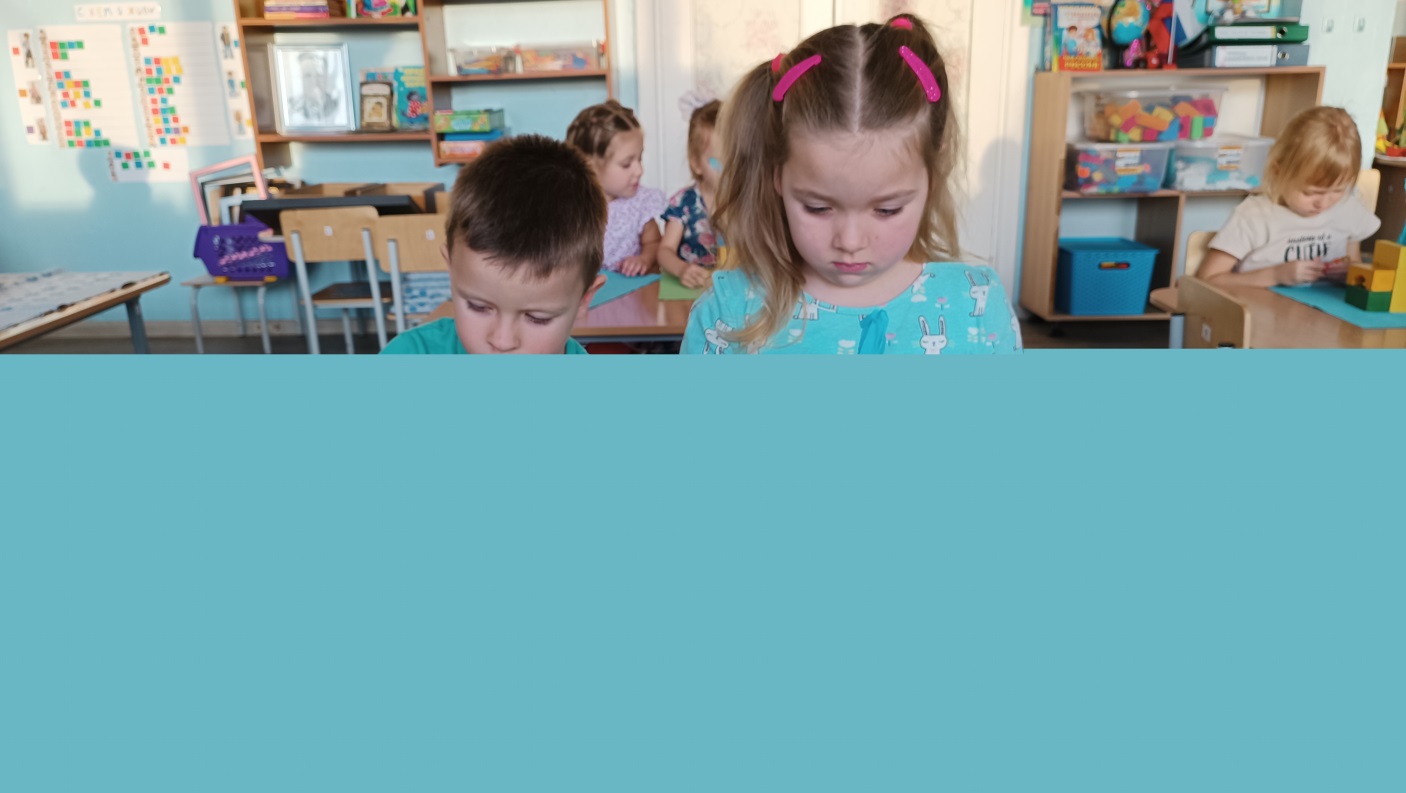 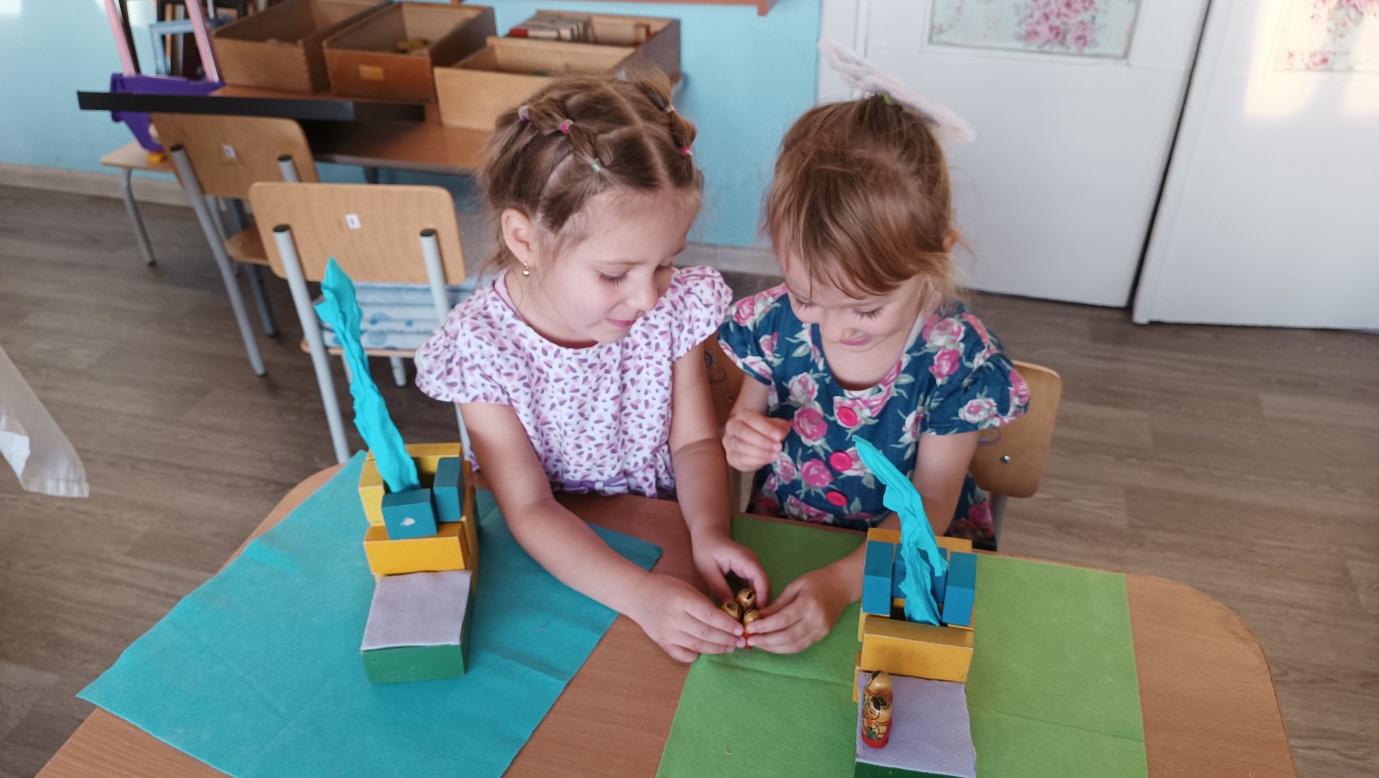 Заключительный этап
Оформление альбома «Какие бывают печки?»       (совместно с родителями)
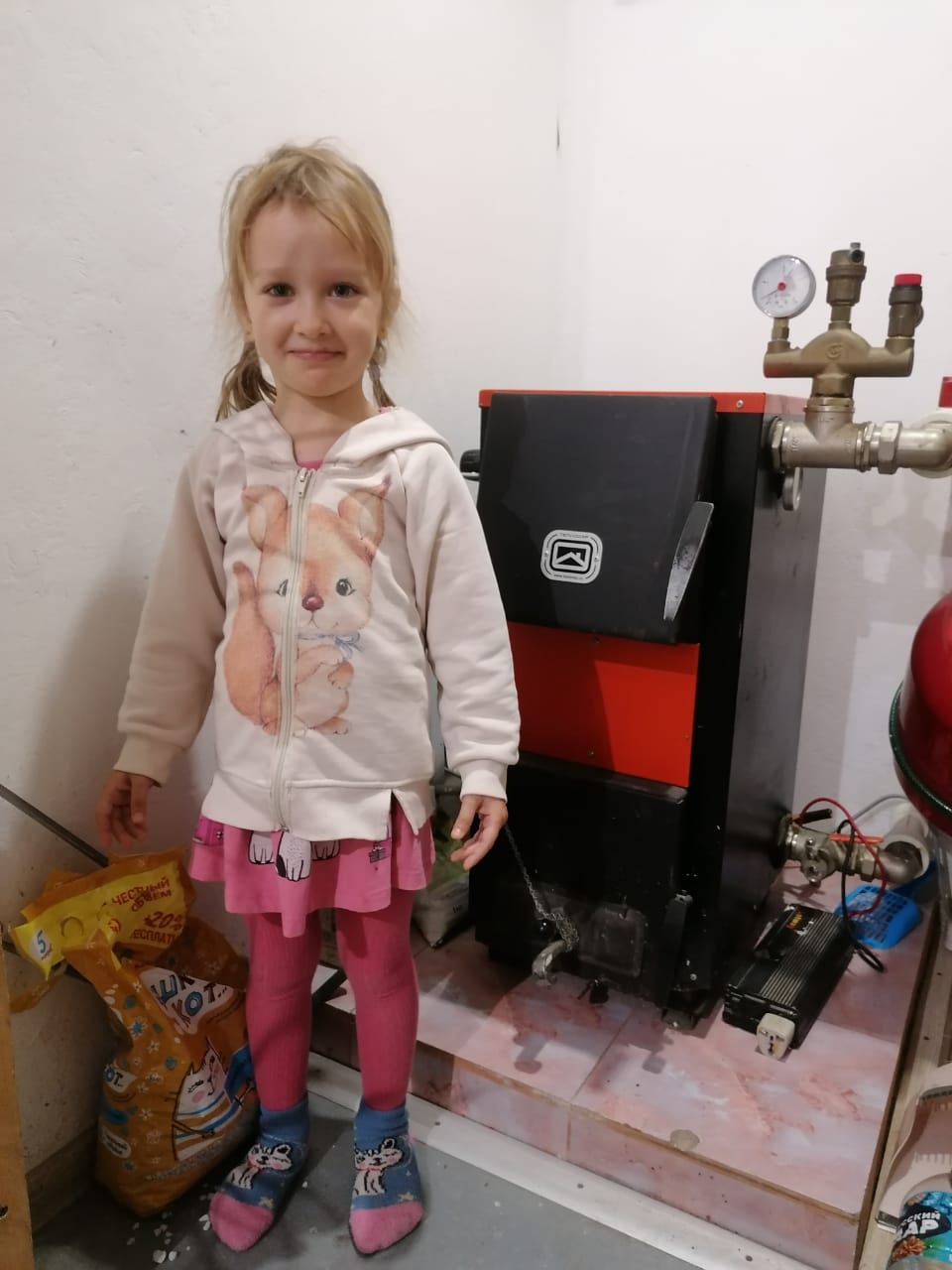 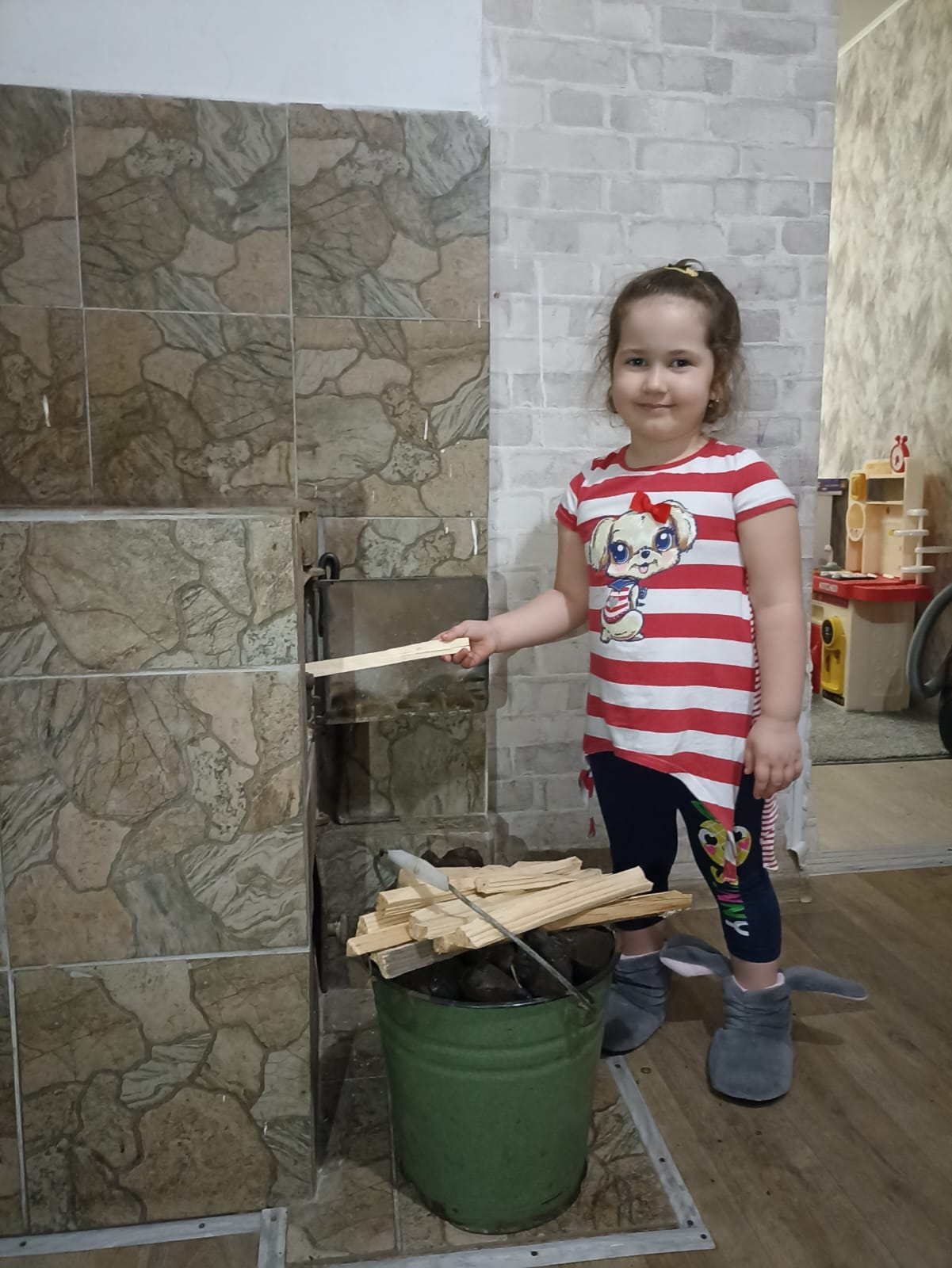